ИГРА
«Безопасный 
Интернет»
Деление на команды
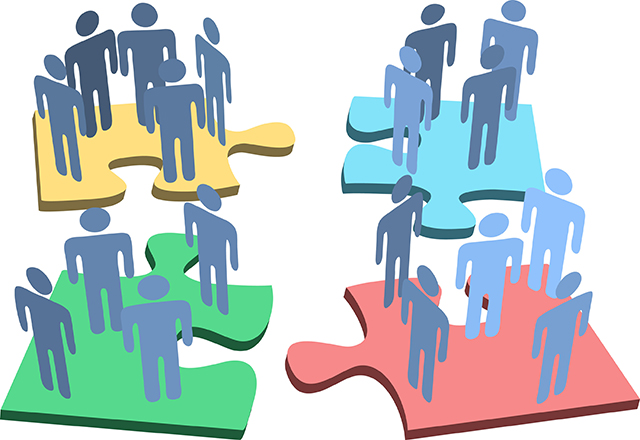 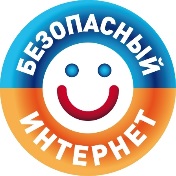 10 баллов
Вопрос 1.

Вас просят указать реквизиты банковской карты и номер на обратной стороне. Что вы сделаете?
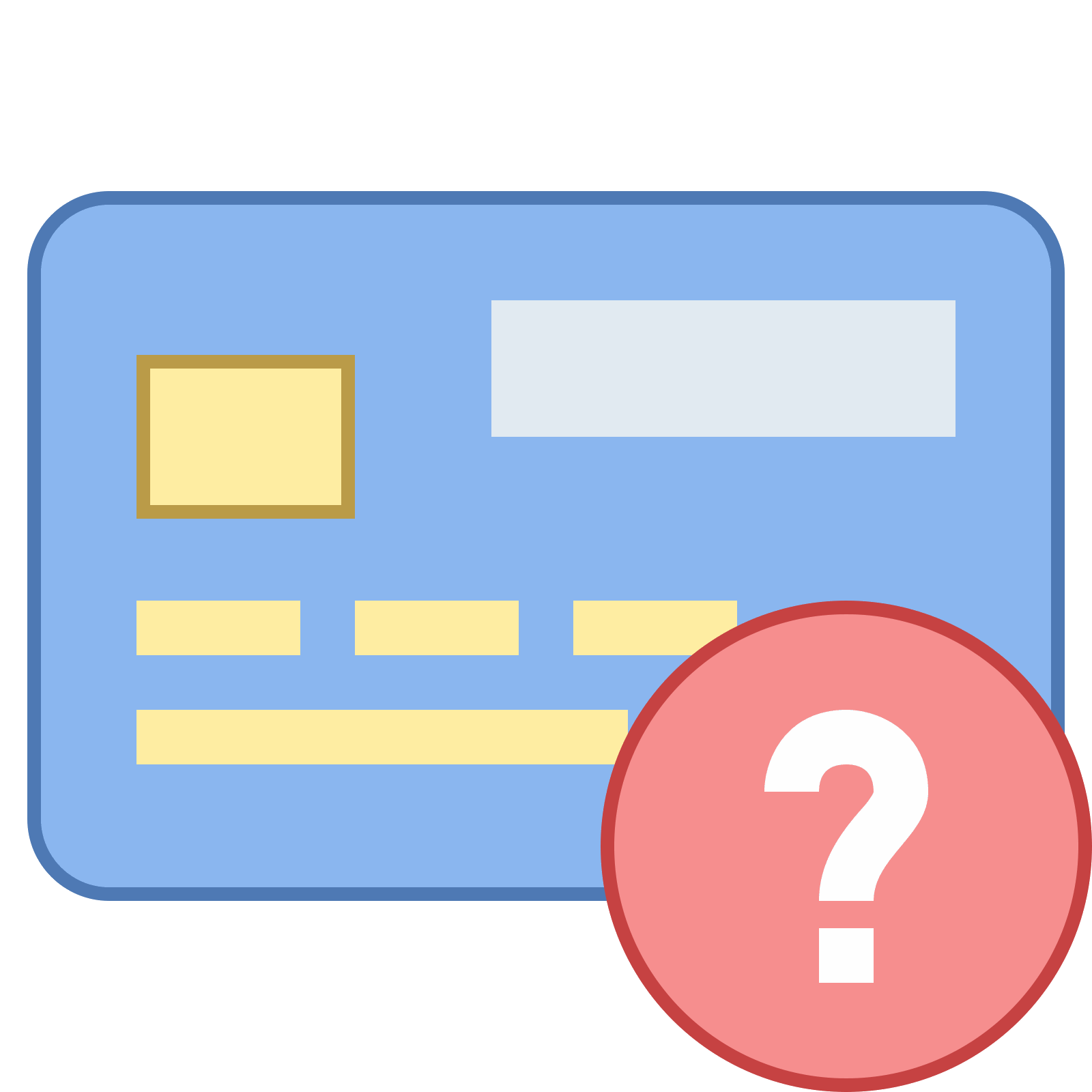 Узнать ответ
10 баллов
Ответ 1.
Не буду отвечать тому, кто просит это сделать, заблокирую его. Пожалуюсь на мошенничество администрации сайта.
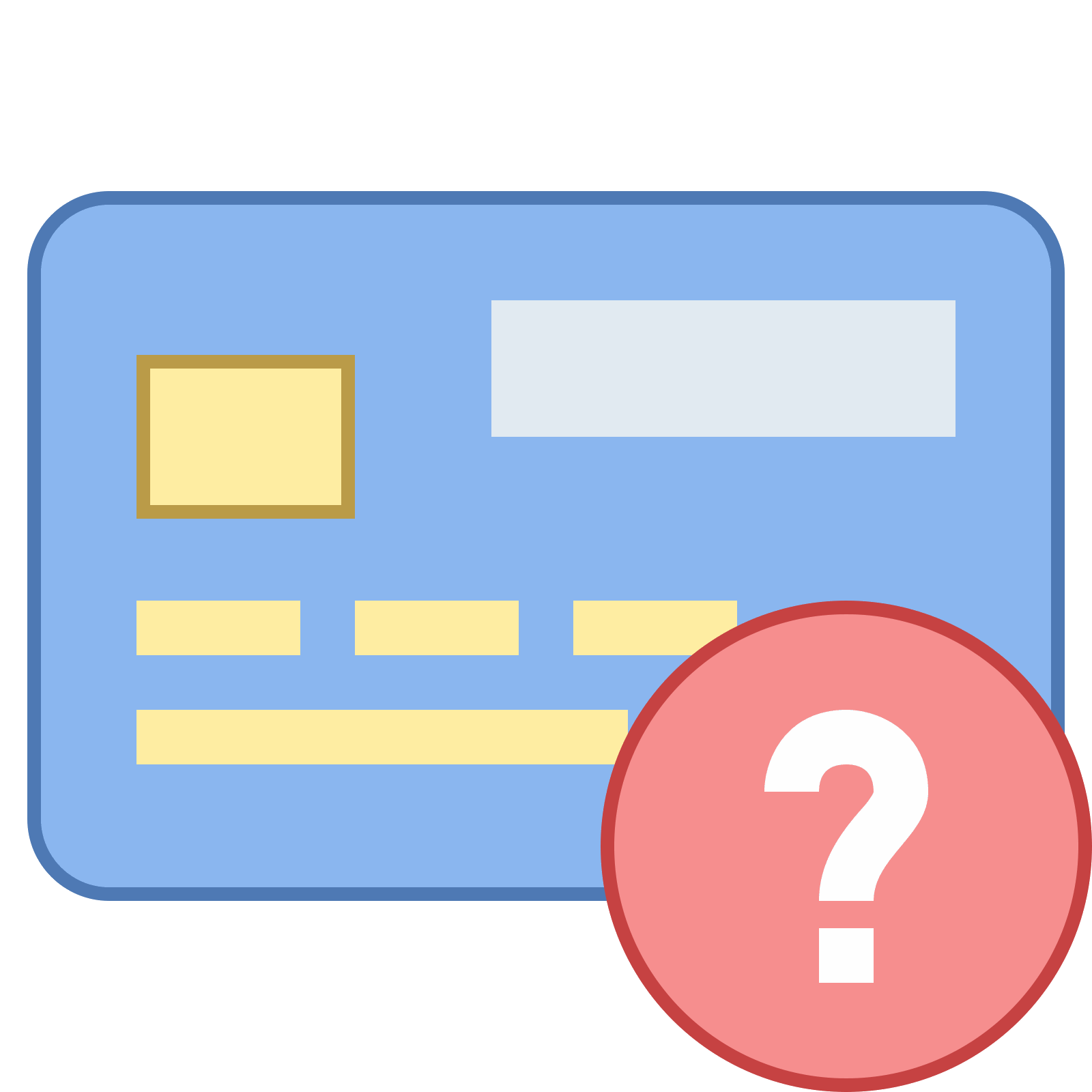 Обратно!
20 баллов
Вопрос 2. 
Вы вместе с родителями отправляетесь в отпуск. Можно ли выложить об этом информацию в интернете?
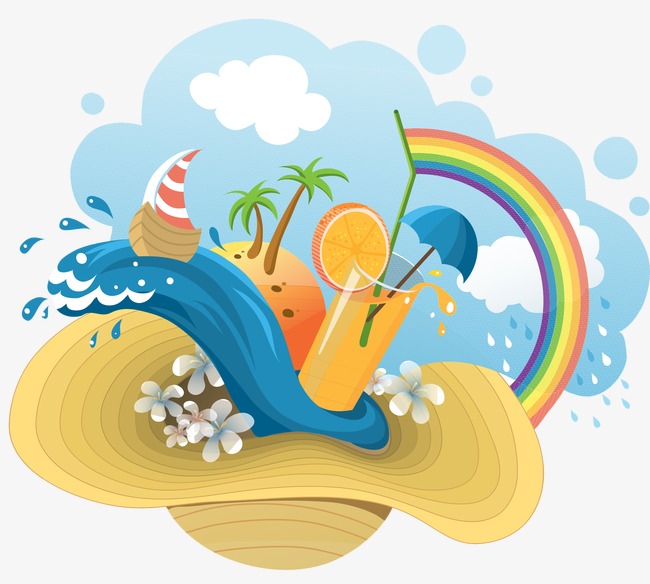 Узнать ответ
20 баллов
Ответ 2.
Нельзя выкладывать информацию об отъезде в сеть, иначе преступники могут во время вашего отсутствия забраться в вашу квартиру.
Обратно!
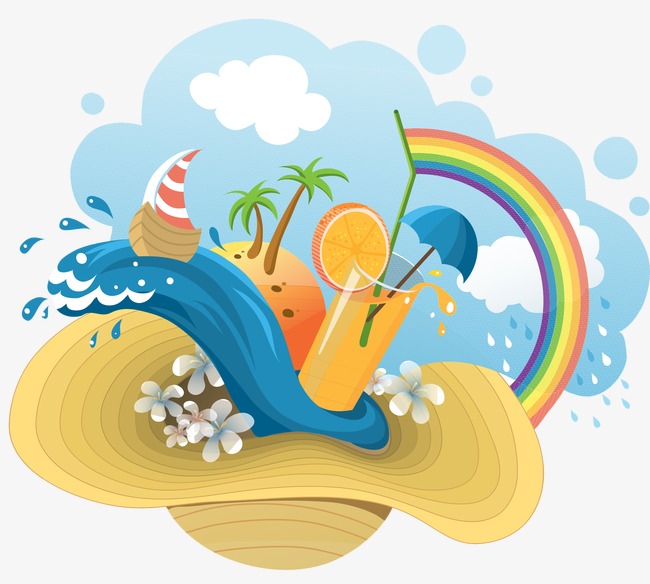 30 баллов
Вопрос 3. 
Друг в социальной сети просит у вас или ваших родителей в долг сумму денег, причём просит перевести деньги в электронном виде. 
Что делать в такой ситуации?
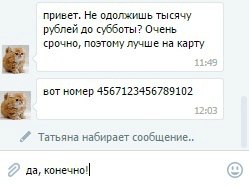 Узнать ответ
30 баллов
Ответ 3.
Получив просьбу дать в долг, положить деньги на телефон, заплатить за Интернет... перезвоните и уточните, действительно ли знакомый нуждается в деньгах. Если у вас нет его номера, подумайте, стал бы этот человек просить у вас денег?
Обратно!
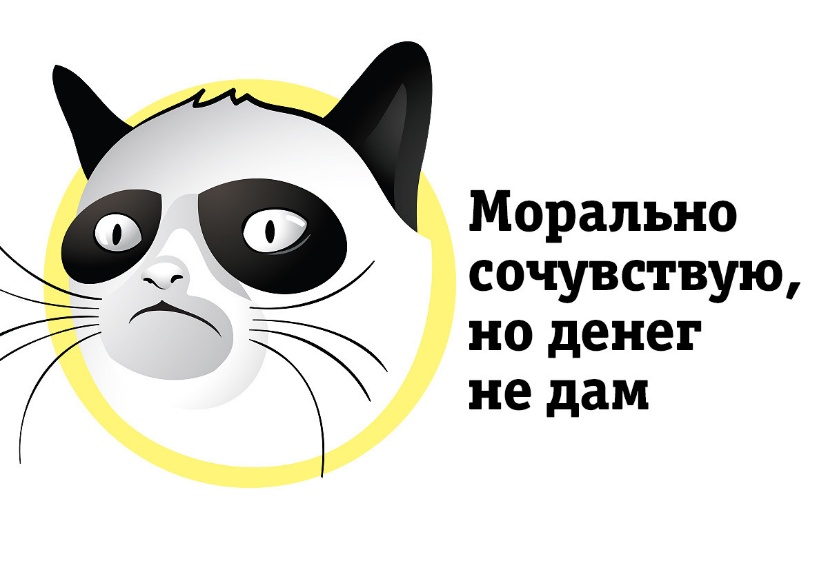 40 баллов
Вопрос 4. 
В социальной сети с Вами знакомится ученик из вашей школы\района, но Вы ни разу его не видели. Он пригласил Вас сходить прогуляться. Что делать?
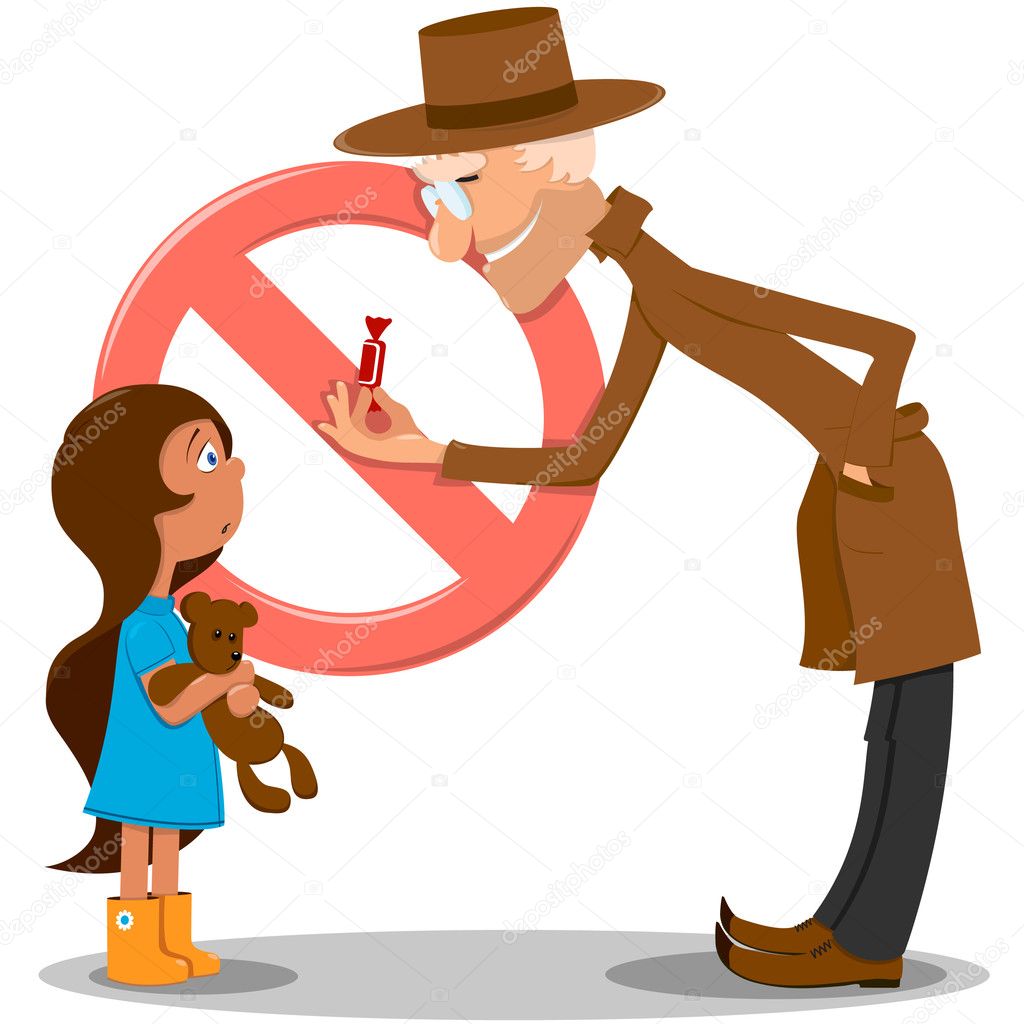 Узнать ответ
40 баллов
Ответ 4.
Предложу встретиться вместе с нашими родителями, в многолюдном месте.
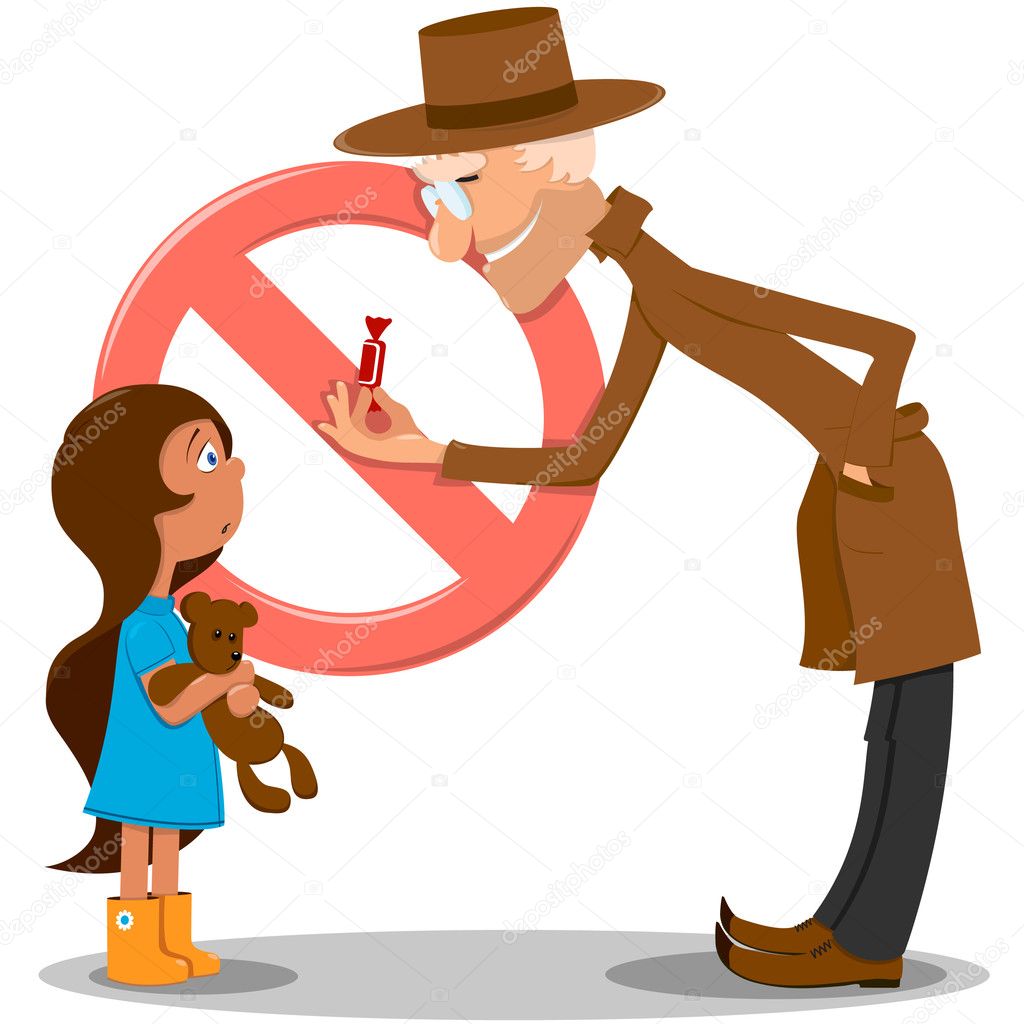 Обратно!
50 баллов
Вопрос 5. 
В социальной сети в группе размещена реклама о продаже смартфона со скидкой 90 процентов. Для покупки телефона  необходимо отправить деньги администратору группы. Как Вы поступите?
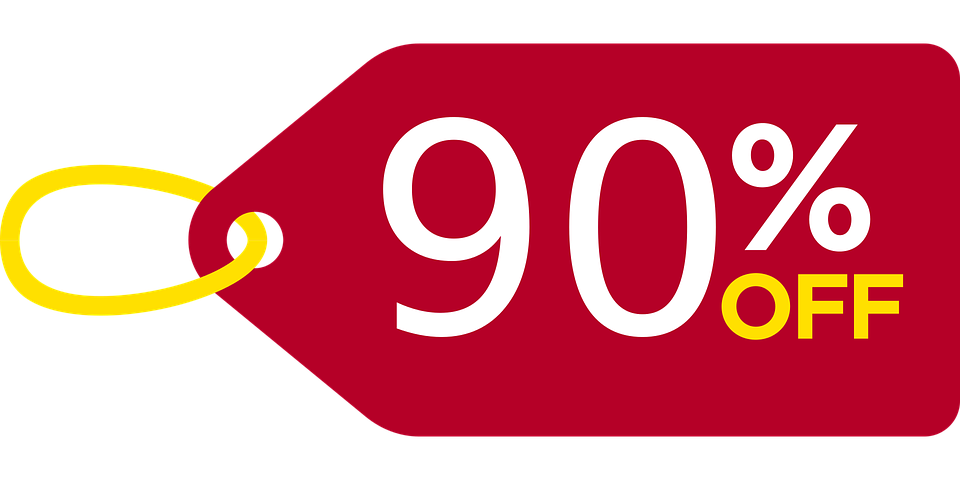 Узнать ответ
50 баллов
Ответ 5.
Не буду отправлять деньги, это мошенники! Заблокирую группу и оставлю жалобу на сообщество.
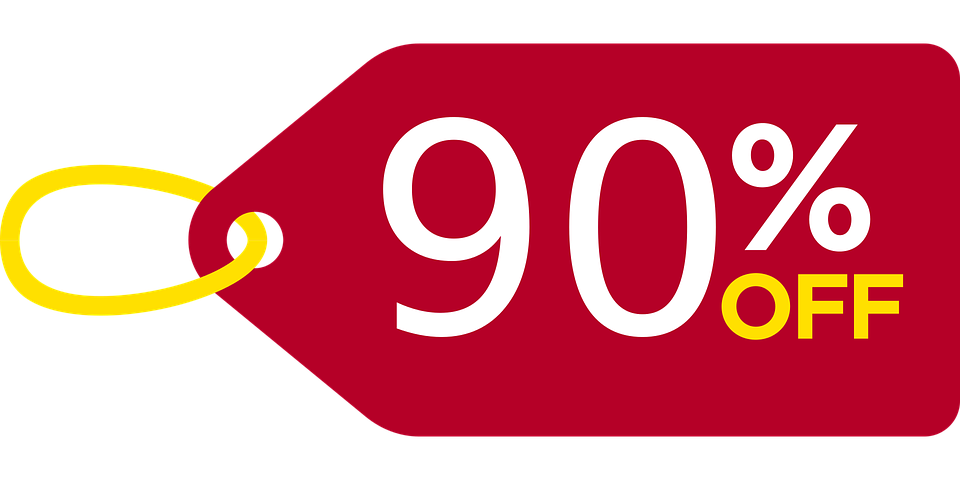 Обратно!
10 баллов
Вопрос 1. 
Программа для борьбы с вредоносными файлами называется...
Узнать ответ
10 баллов
Ответ 1.
Антивирус
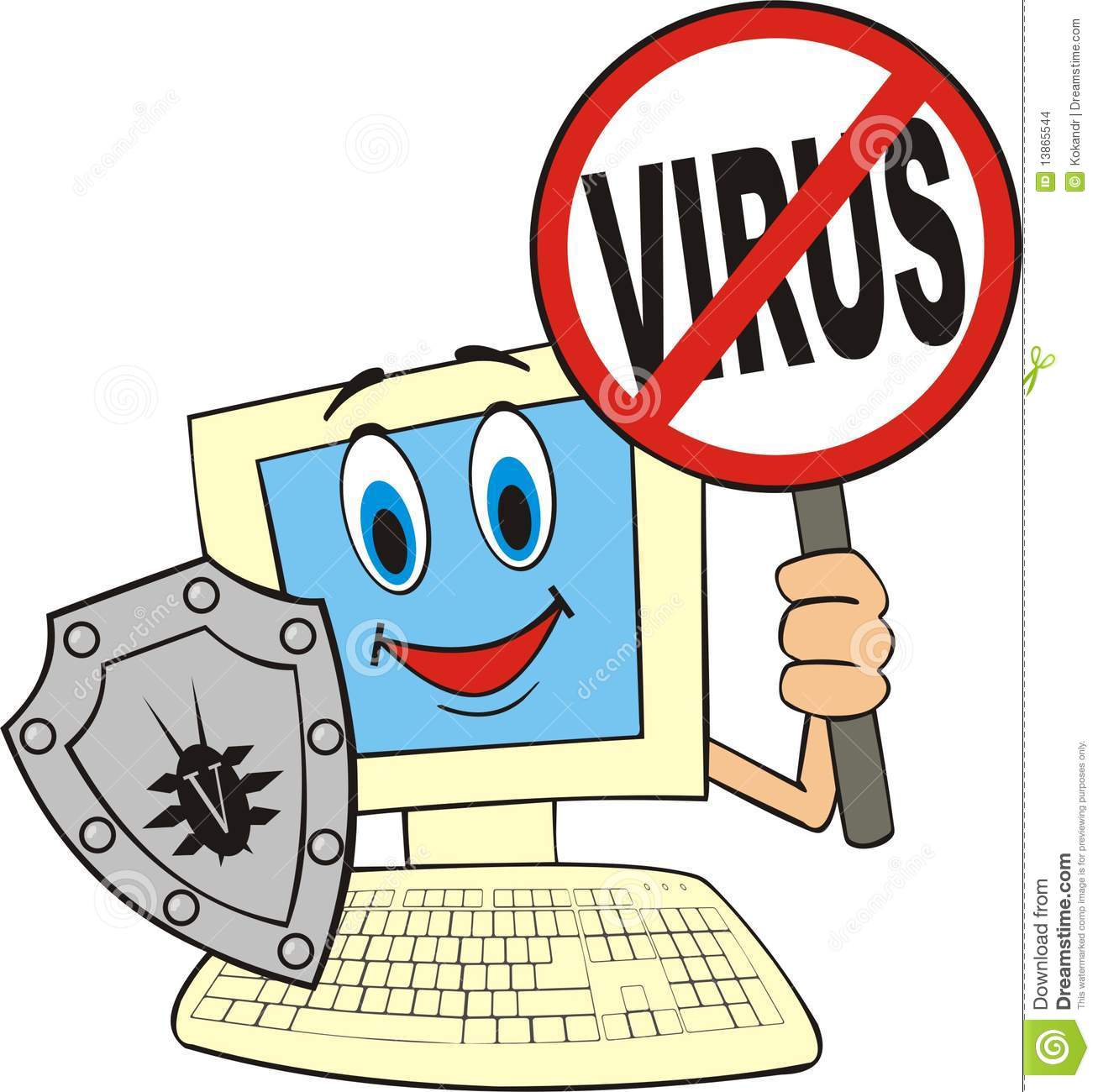 Обратно!
20 баллов
Вопрос 2. 
Зачем люди создают вирусы?
Узнать ответ
20 баллов
Ответ 2.
Чтобы навредить:
Сломать компьютер;
Украсть информацию;
Подменить данные и т.д.
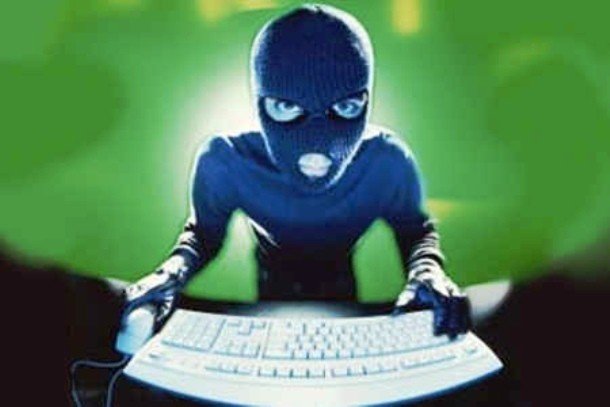 Обратно!
30 баллов
Вопрос 3. 
Почему вирус так называется?
Узнать ответ
Ответ 3.
Потому что он может распространяться и заражать другие компьютеры сети, как болезнь у человека может заражать других людей.
30 баллов
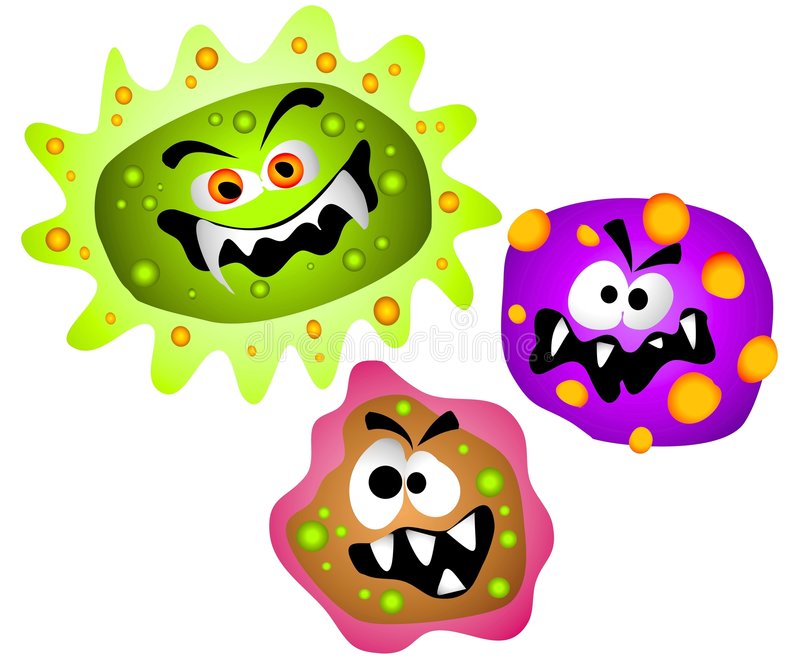 Обратно!
40 баллов
Вопрос 4. 
Как вирус попадает на компьютер?
Узнать ответ
40 баллов
Ответ 4.
-    Скачивается другой файл;
Подключается заражённый носитель;
Сайт, на котором вы находитесь в Интернете, содержит вредоносные 
					ссылки.
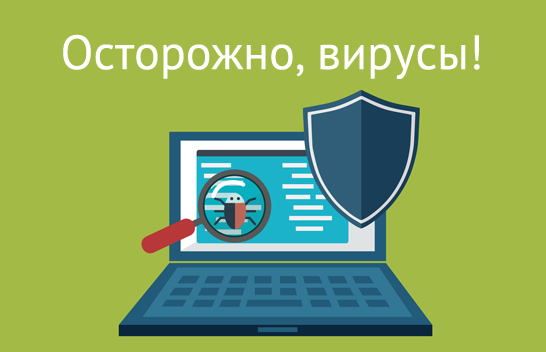 Обратно!
50 баллов
Вопрос 5. 
Что делать, если вирус уже находится на вашем компьютере?
Узнать ответ
50 баллов
Ответ 5.
Необходимо запустить антивирус и попробовать вылечить компьютер.
Если нет антивируса – срочно обратиться к взрослым, чтобы помогли его установить
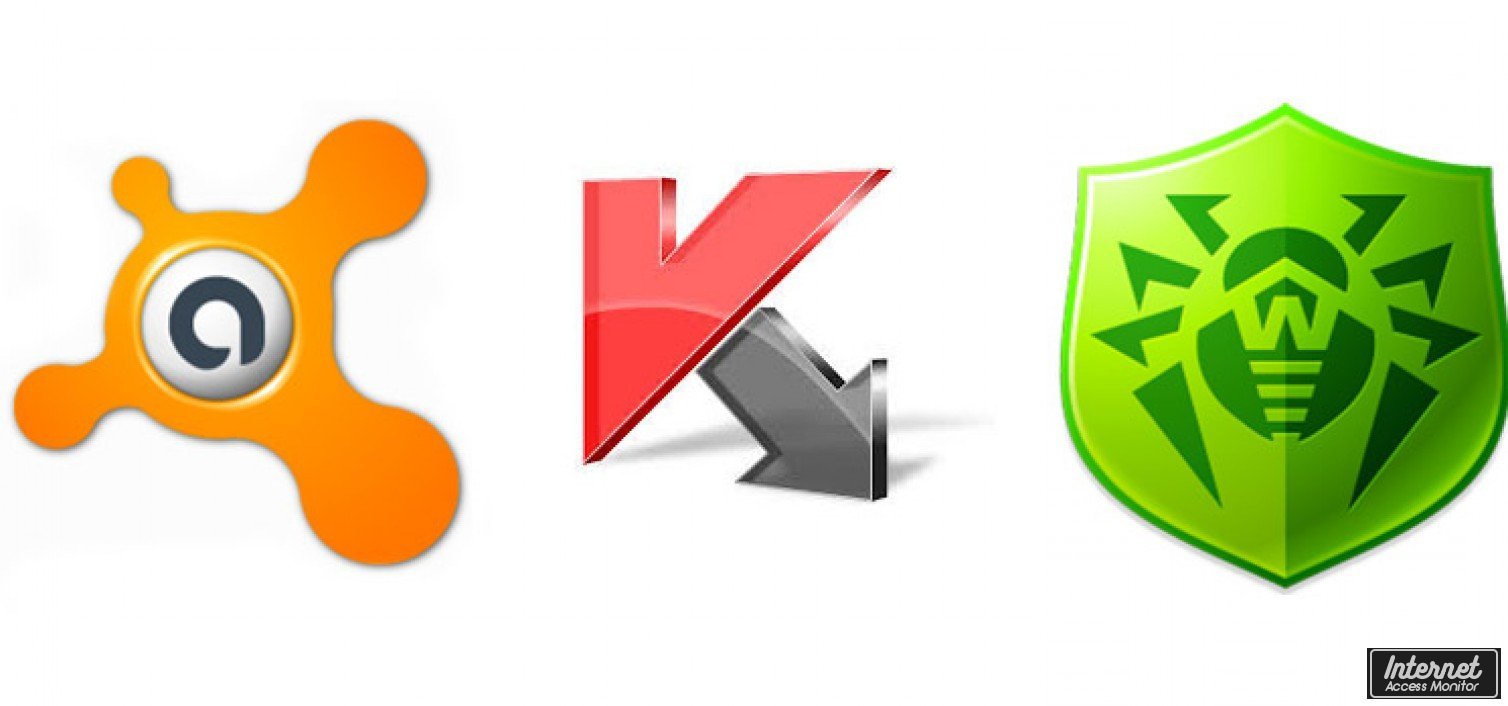 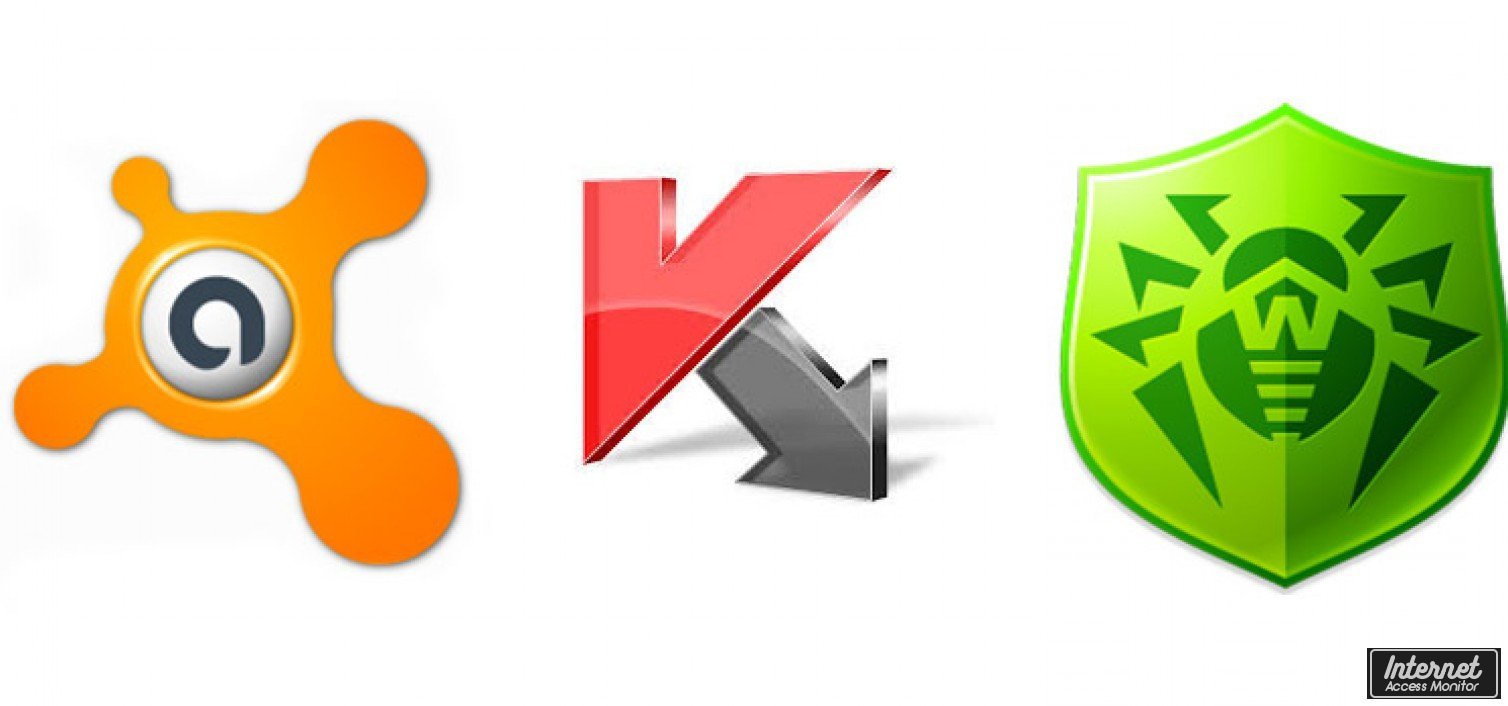 Обратно!
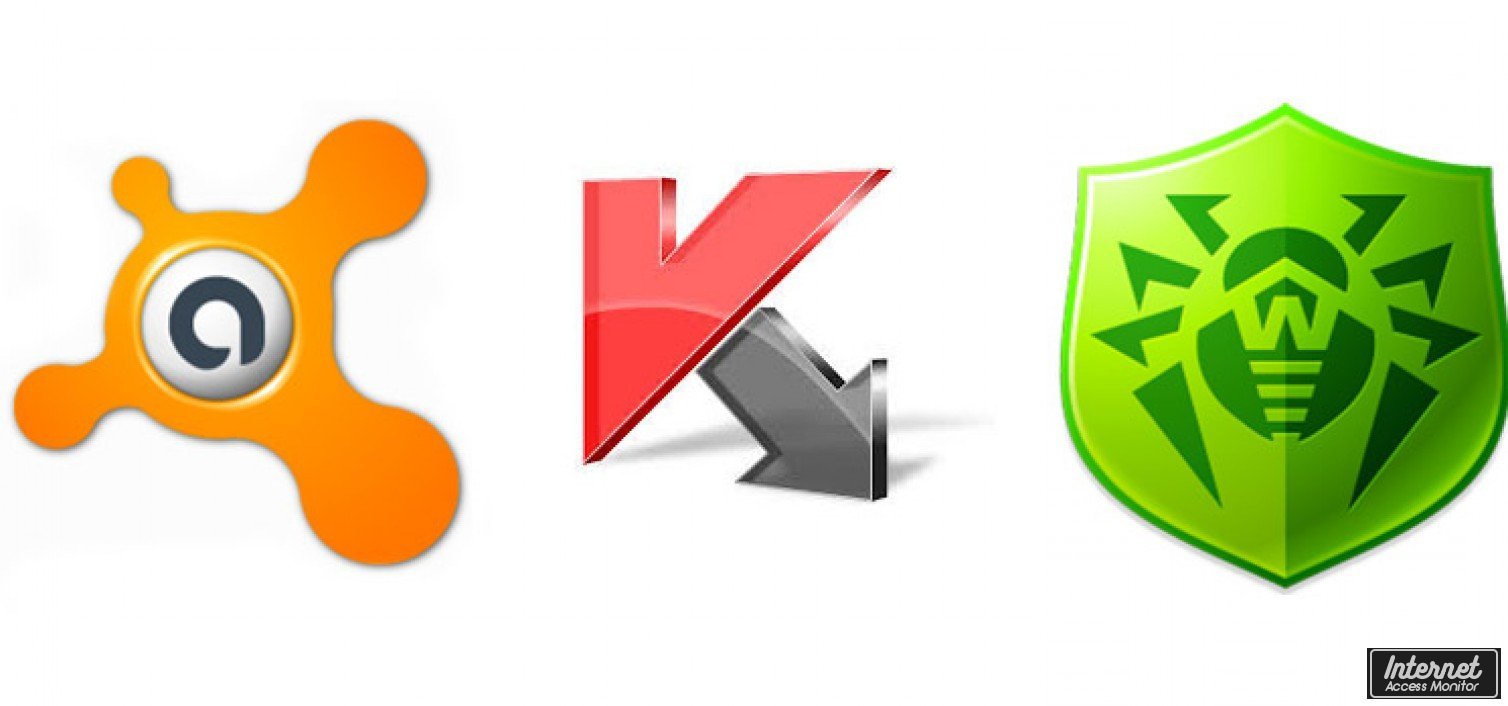 10 баллов
Вопрос 1. 
Что такое персональные данные?
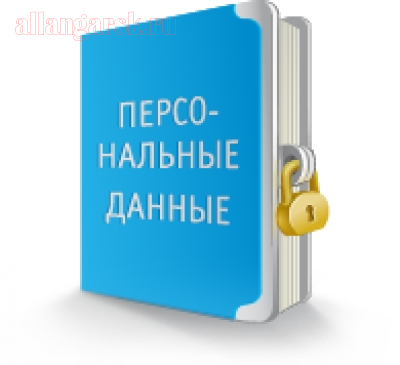 Узнать ответ
Ответ 1.
Это абсолютно любая информация о конкретном человеке (физическом лице). Это те данные, которые позволяют нам узнать человека в толпе, идентифицировать и определить как конкретную личность. 
К ним относятся данные документов, банковские реквизиты, 
номера телефонов
10 баллов
Обратно!
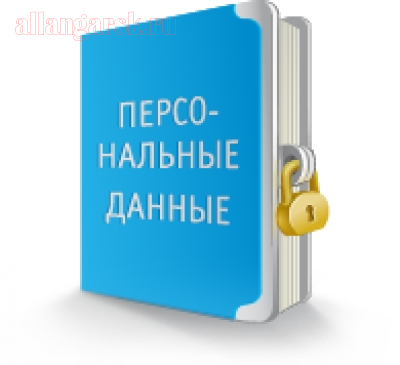 Вопрос 2. 
Можешь ли ты контролировать размещение своих фотографий в сети Интернет, если выкладываешь их в социальные сети? Почему?
20 баллов
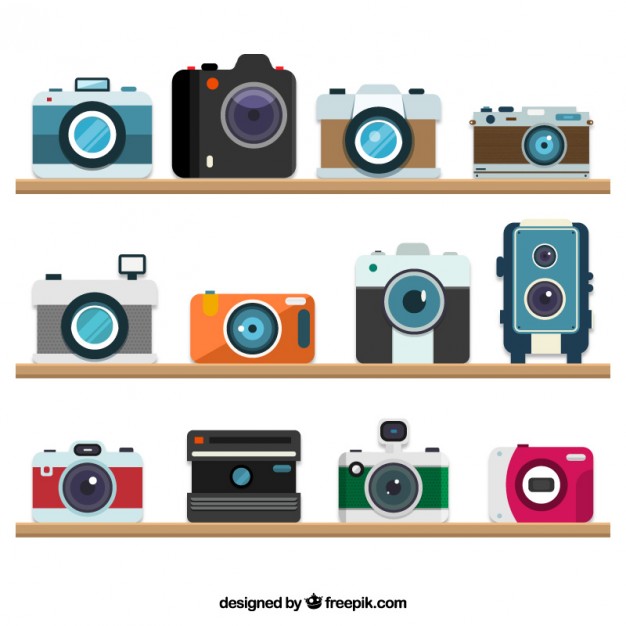 Узнать ответ
20 баллов
Ответ 2.
Нет! Все, что ты выкладываешь в социальные сети, становится достоянием общественности. Любой может скопировать твои фотографии и разместить их где угодно.
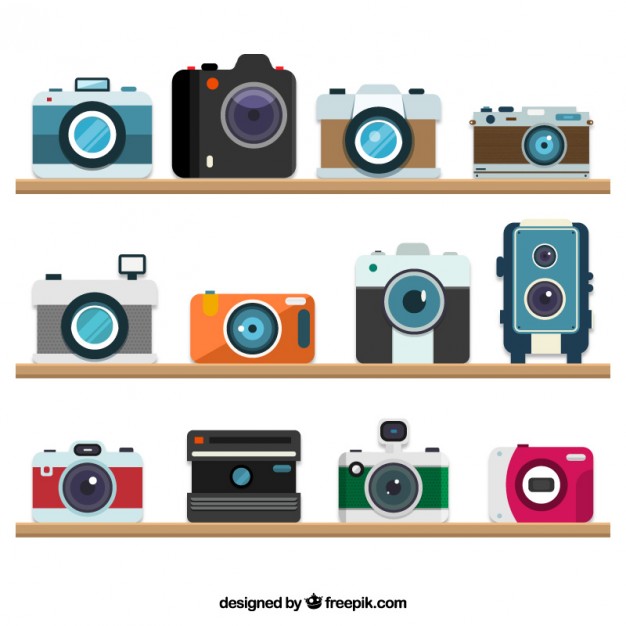 Обратно!
30 баллов
Вопрос 3. 
 Может ли твой друг в любое время заходить в твой аккаунт и читать/отправлять от твоего имени сообщения?
Можешь ли ты
это делать с аккаунтом
 друга?
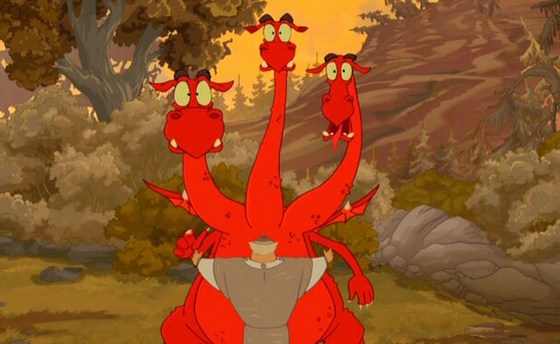 Узнать ответ
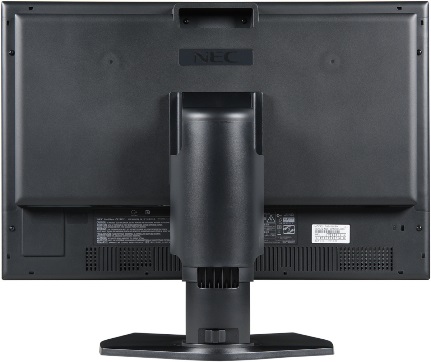 30 баллов
Ответ 3.
Нет. Имея доступ к твоему аккаунту друг может иметь доступ не только к тем файлам, которые ты разрешил смотреть всем пользователям, но и ко всем остальным данных.
Это твои личные данные!
Потому никому не 
сообщай пароли 
от страниц!
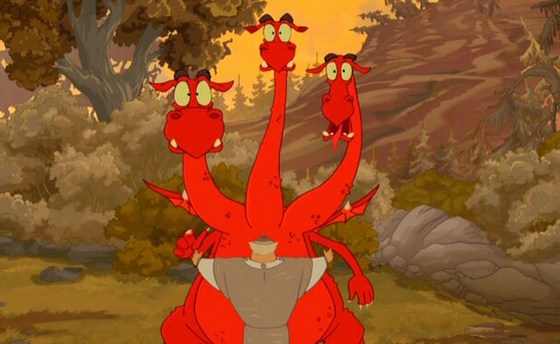 Обратно!
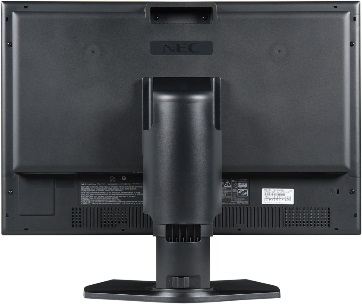 40 баллов
Вопрос 4. 
Вы хотите опубликовать в Интернете свою фотографию и фотографии своих одноклассников. Можно ли это сделать?
Узнать ответ
40 баллов
Ответ 4.
Можно, с согласия одноклассников
Чужие фотки без спроса не выкладывай!
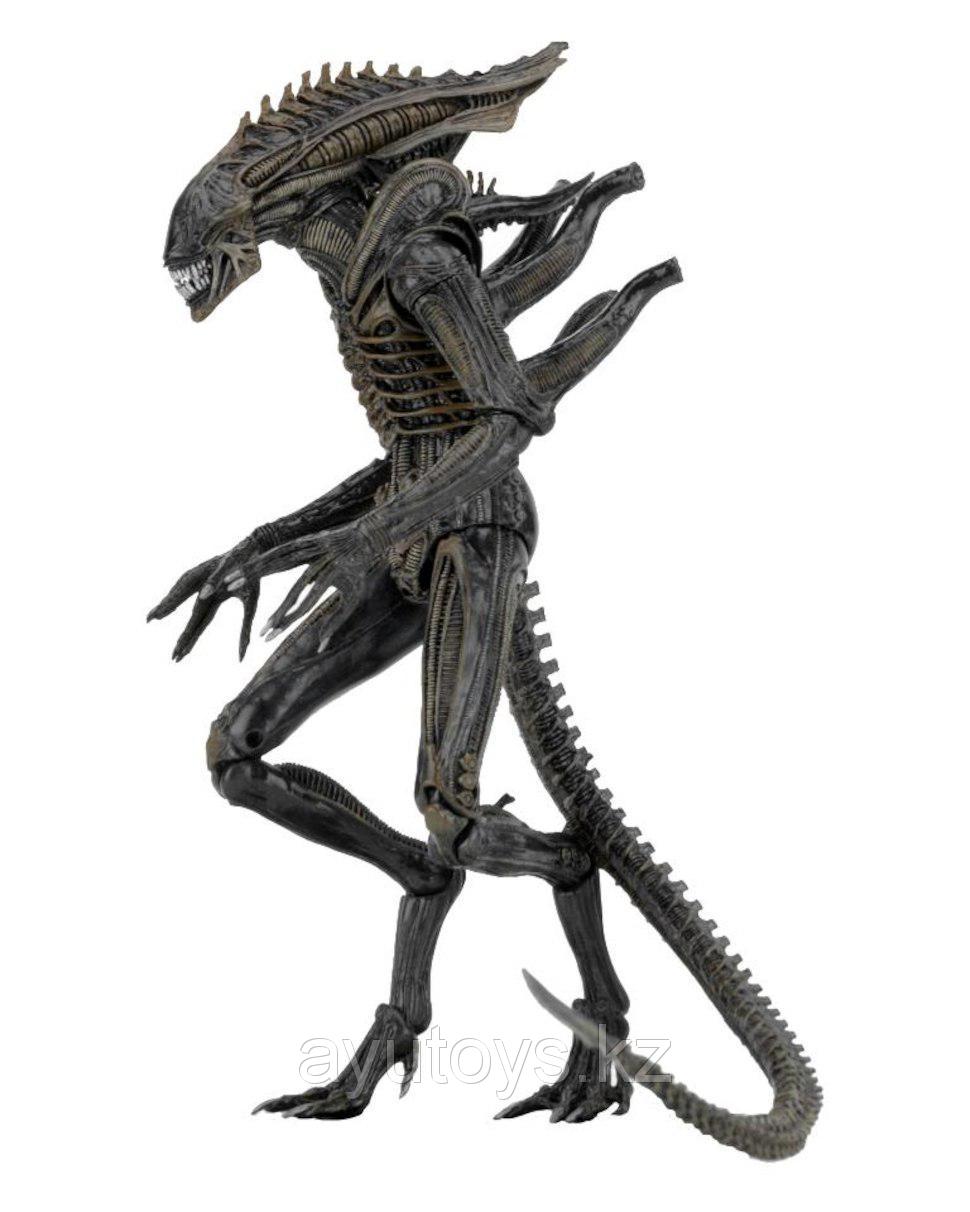 Обратно!
50 баллов
Вопрос 5. 
Какая персональная информация, размещенная на онлайн-ресурсе, должна быть удалена из поисковой системы по запросу пользователя?
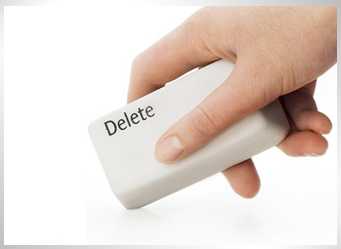 Узнать ответ
50 баллов
Ответ 5.
Номер паспорта, или любого другого официального документа пользователя, номер телефона.
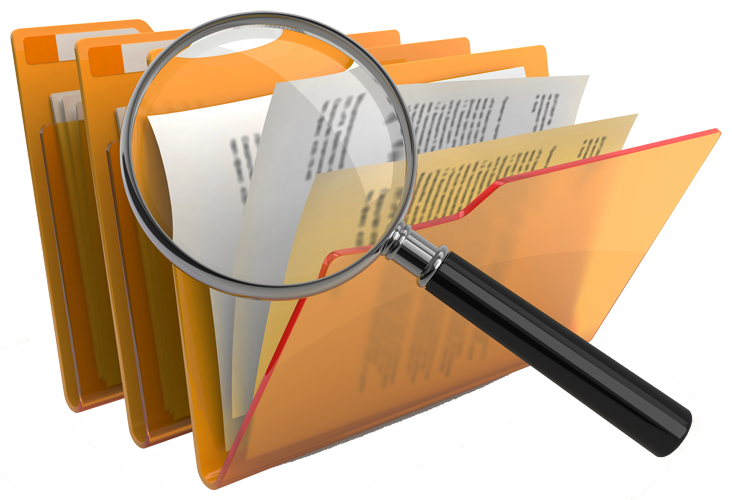 Обратно!
10 баллов
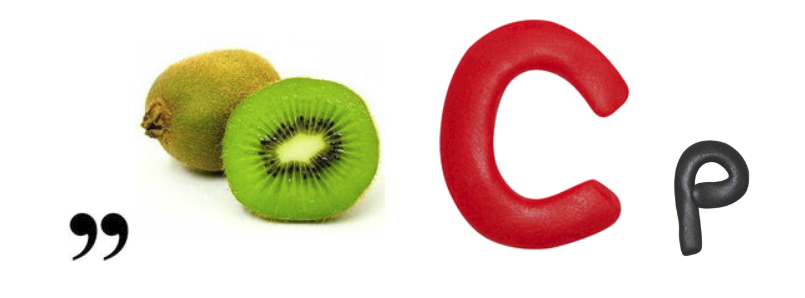 Узнать ответ
10 баллов
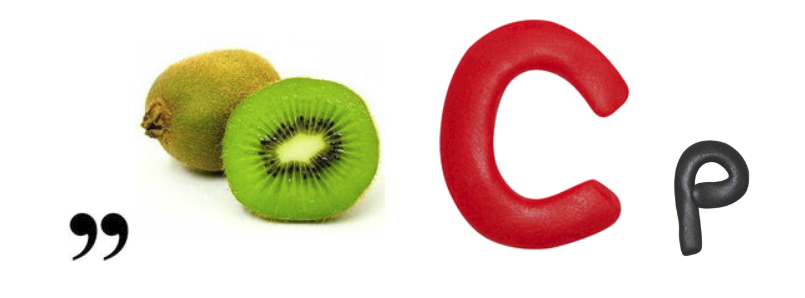 Обратно!
КИВИ         Р  У  С
20 баллов
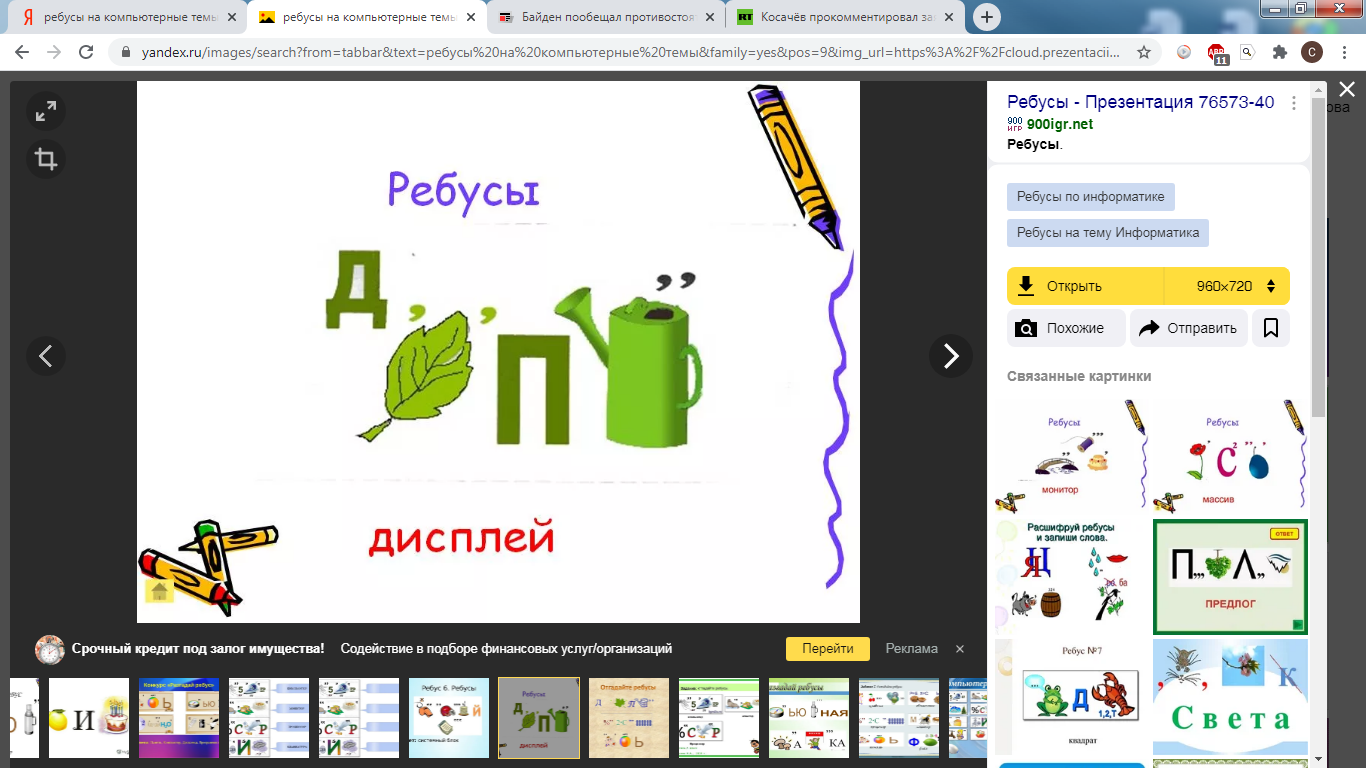 Узнать ответ
20 баллов
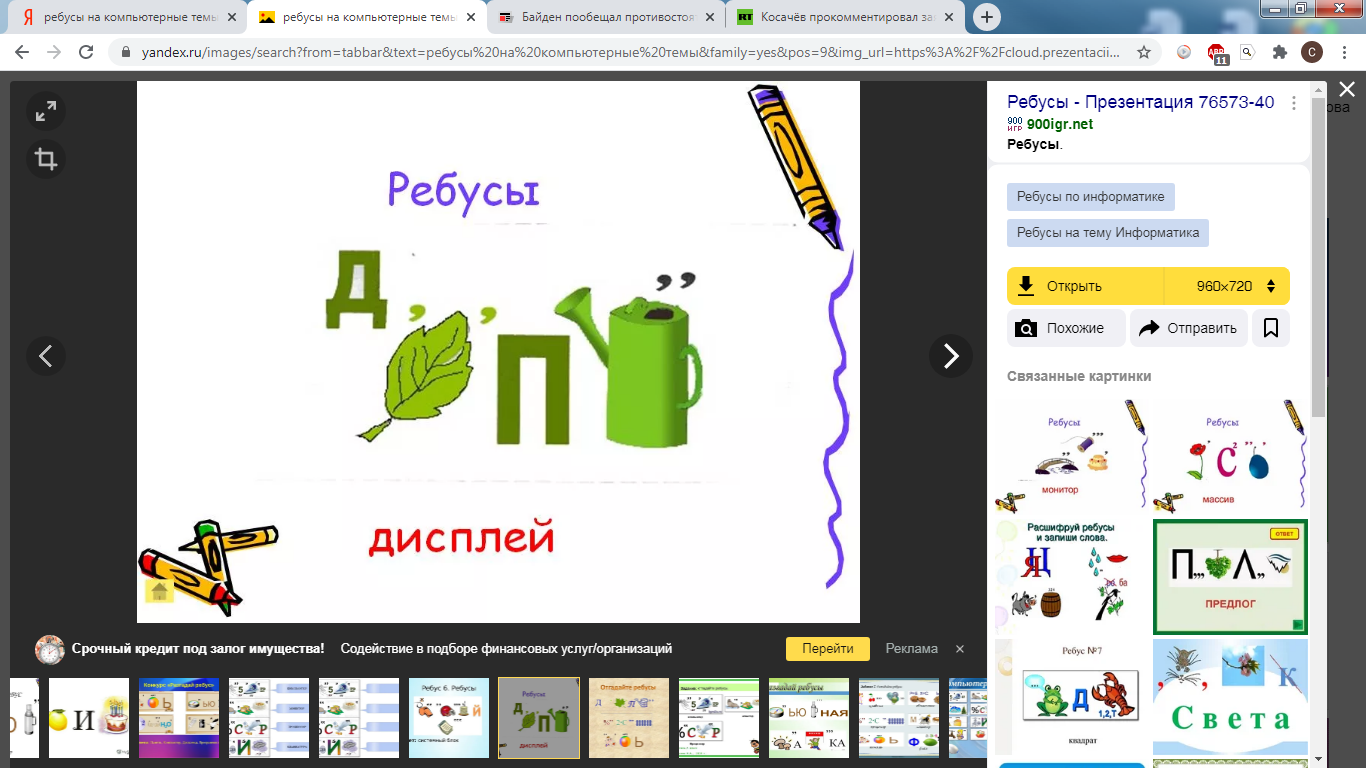 Д  ИС  П    ЛЕЙ
Обратно!
30 баллов
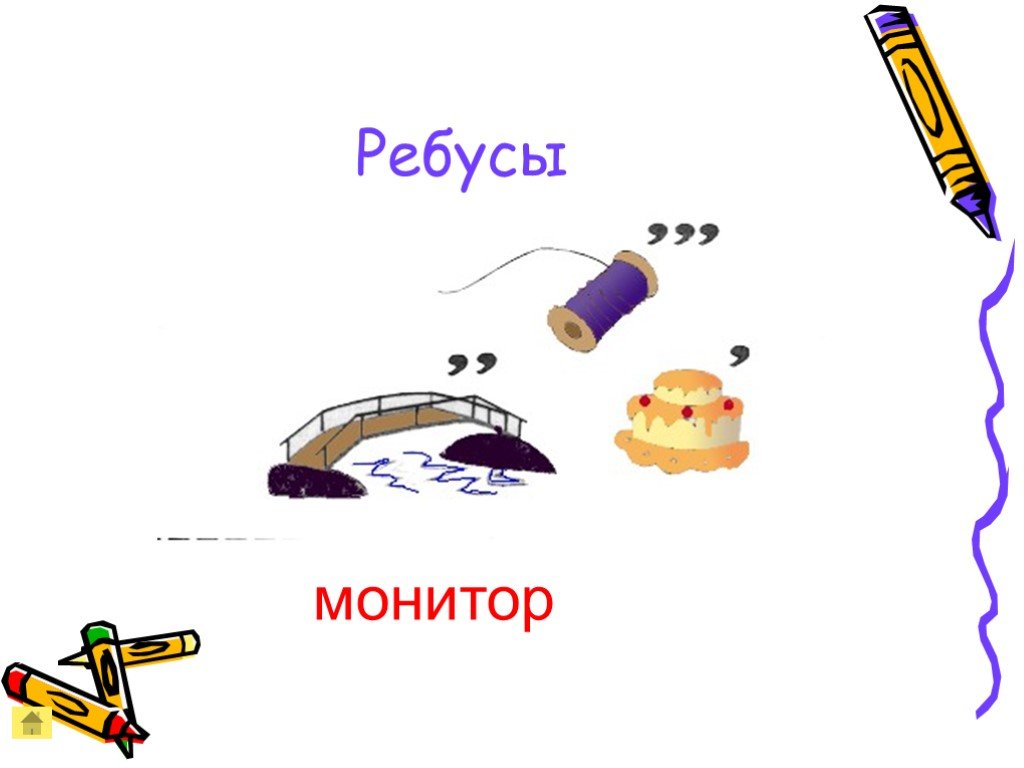 Узнать ответ
30 баллов
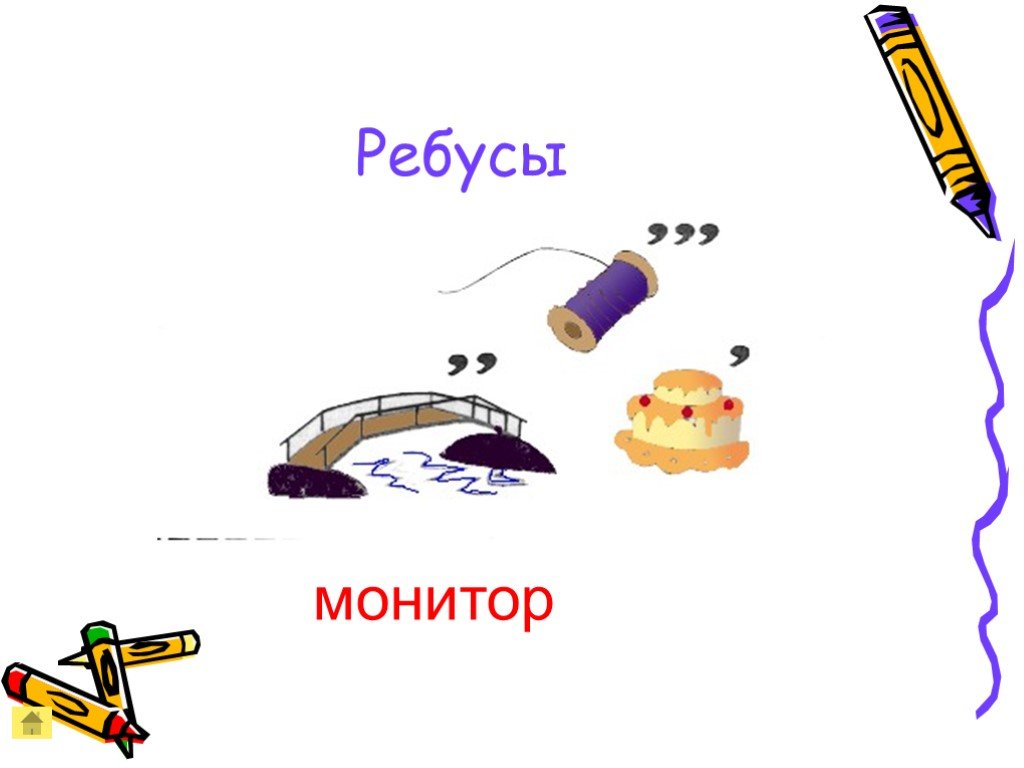 Обратно!
МО         НИ   ТОР
40 баллов
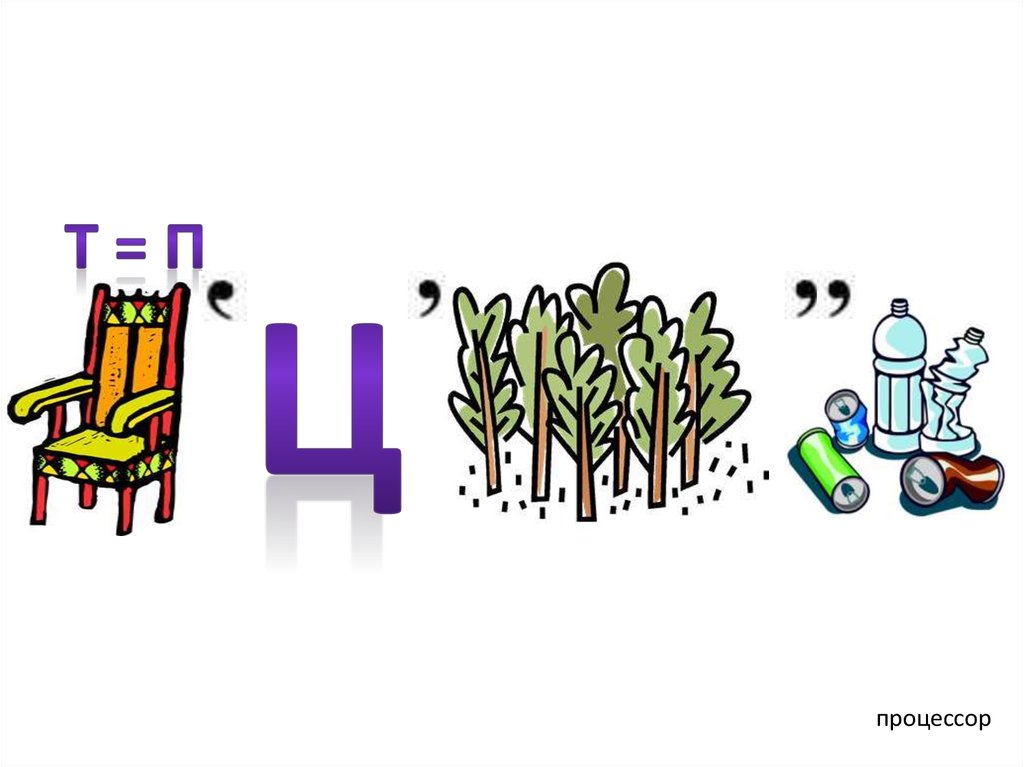 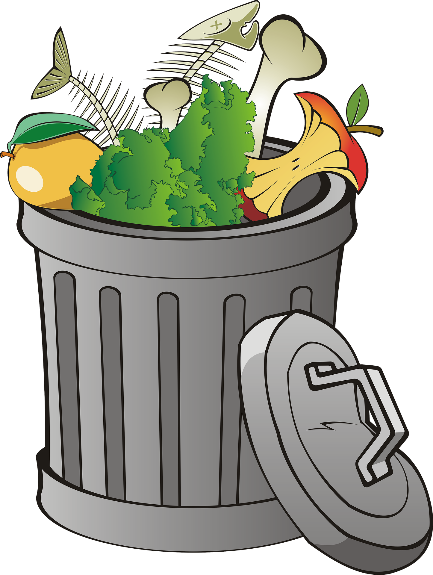 Узнать ответ
40 баллов
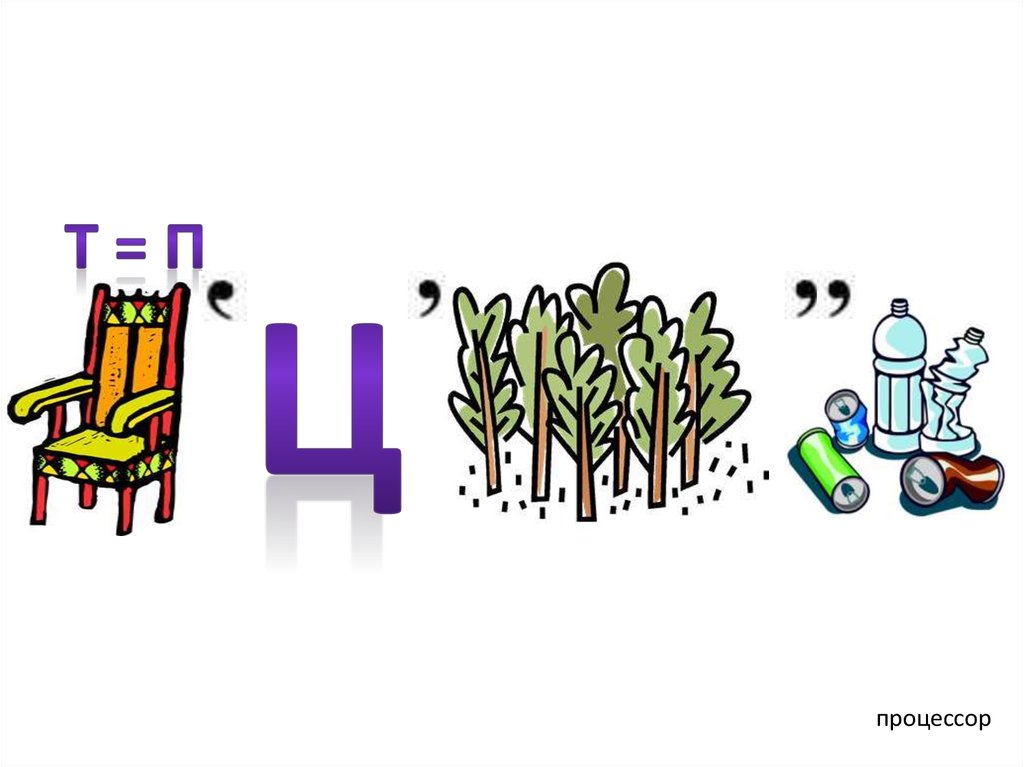 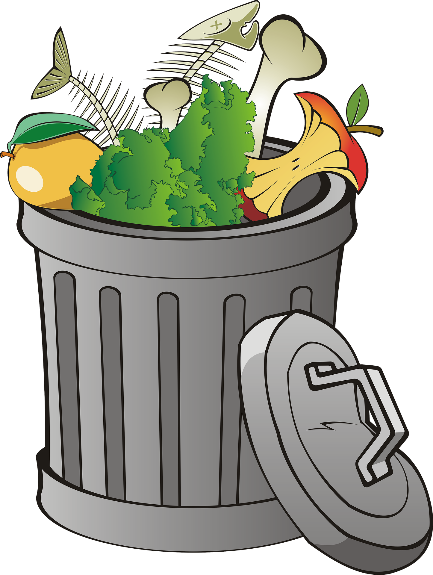 ПРО     ц        ЕС      СОР
Обратно!
50 баллов
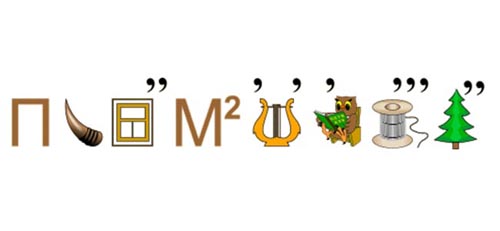 Узнать ответ
50 баллов
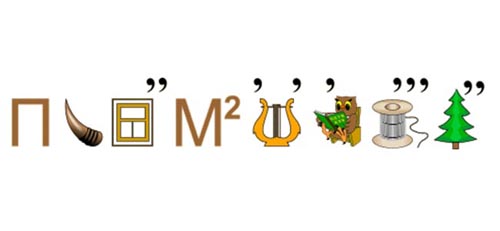 П РОГ РА ММ ИР ОВА НИ Е
Обратно!
10 баллов
Вопрос 1. 
Что такое сетевой этикет?
Узнать ответ
10 баллов
Ответ 1.
Это правила поведения в Интернете.
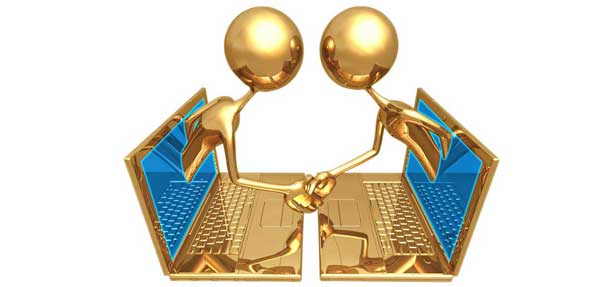 Обратно!
20 баллов
Вопрос 2. 
Нужно ли в Интернете соблюдать правила русского языка?
Узнать ответ
20 баллов
Ответ 2.
Конечно, да. Именно это выдает твой уровень образования и культуры.
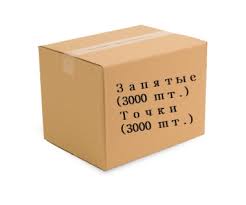 Обратно!
30 баллов
Вопрос 3. 
В Интернете кто-то выражает мнение, противоположное моему. Как реагировать?
Узнать ответ
30 баллов
Ответ 3.
Каждый имеет право на своё мнение, а в Интернете мы общаемся с реальными людьми. Даже если я не согласен, я всё равно уважаю других комментаторов и не вступаю с ними в агрессивный спор
Обратно!
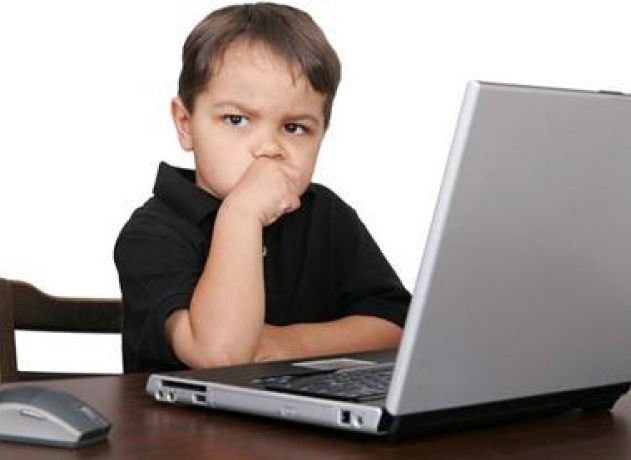 40 баллов
Вопрос 4. 
Мы можем использовать смайлики и эмоджи для передачи эмоций. Что означает эта картинка?
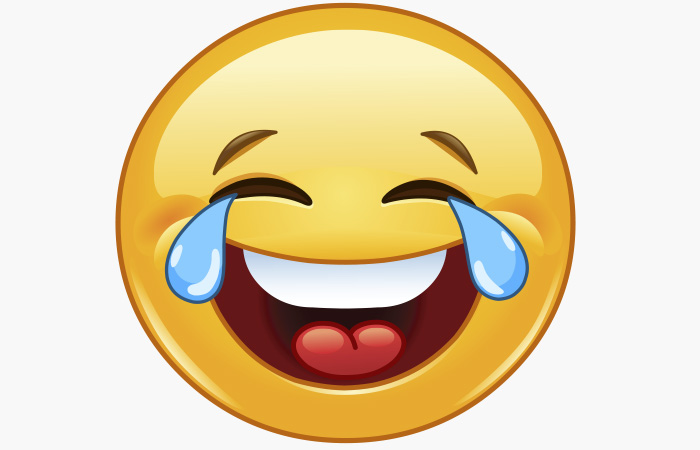 Узнать ответ
40 баллов
Ответ 4.
Очень смешно/смеюсь до слез (или любой другой похожий  вариант)
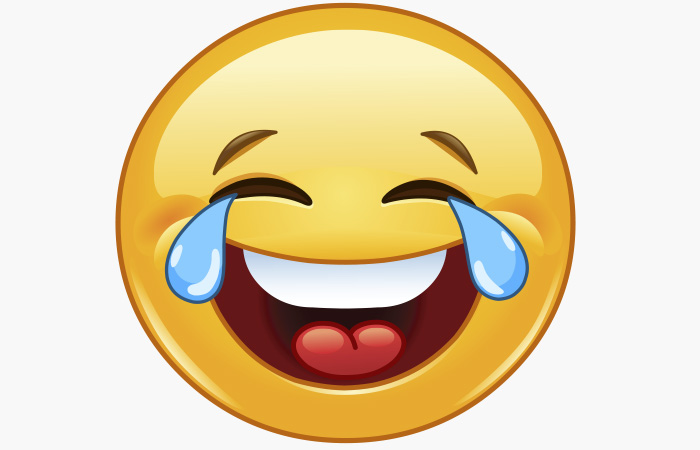 Обратно!
50 баллов
Вопрос 5. 
А что означает этот смайл? :-/
Узнать ответ
50 баллов
Ответ 5.
Это недовольство или озадаченность.
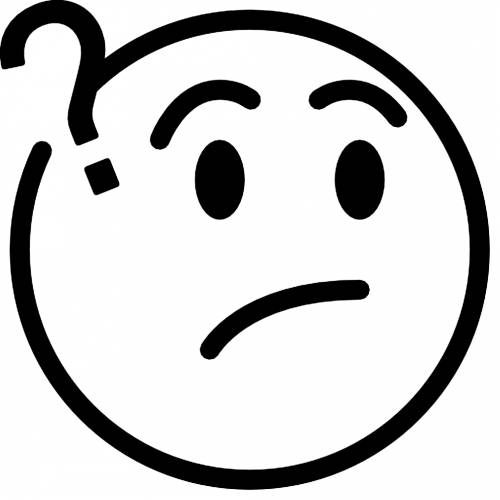 Обратно!